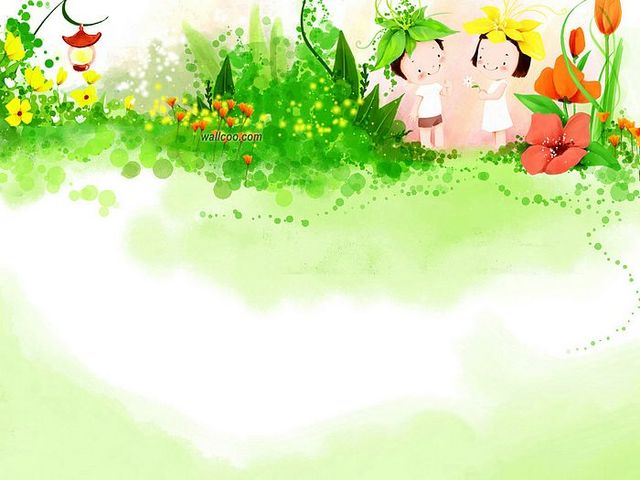 Состав числа 8
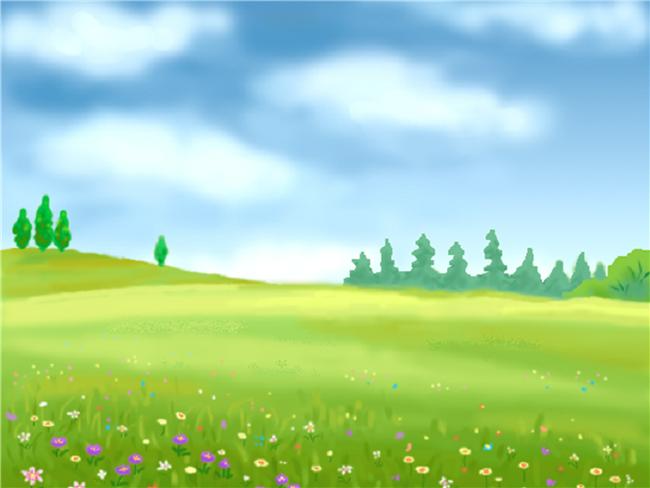 8
6
7
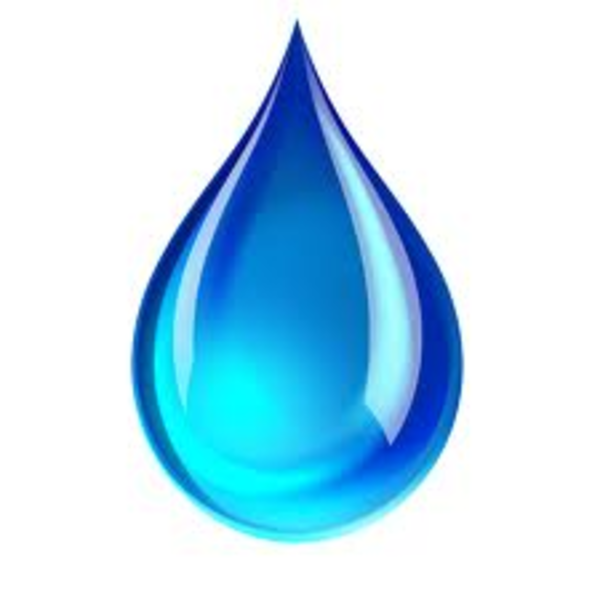 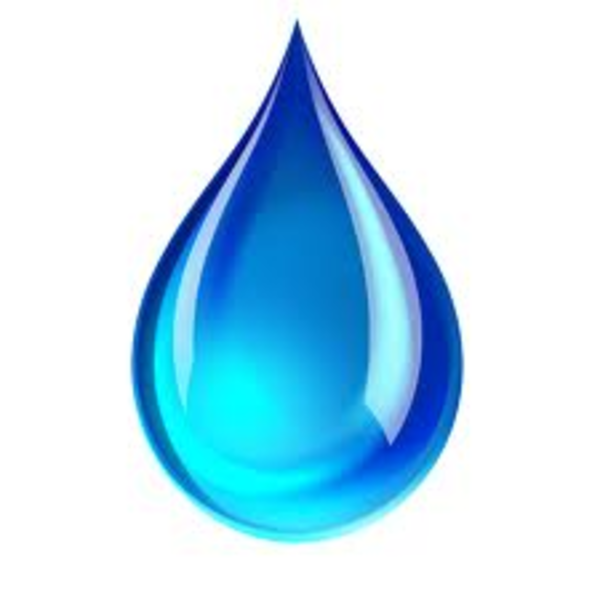 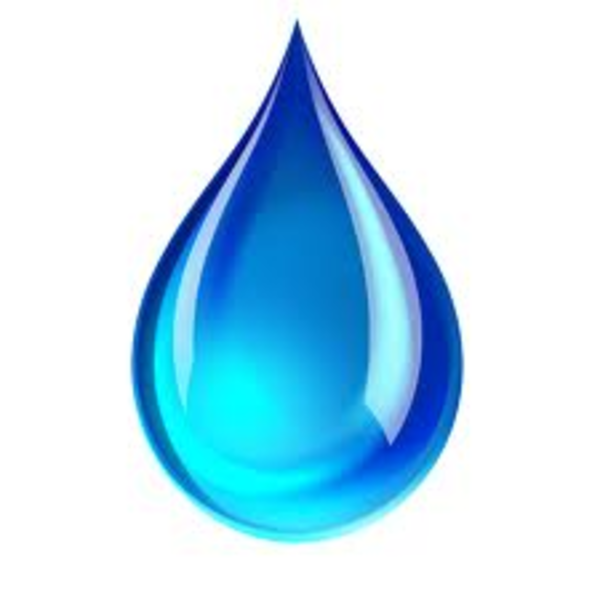 6
1
2
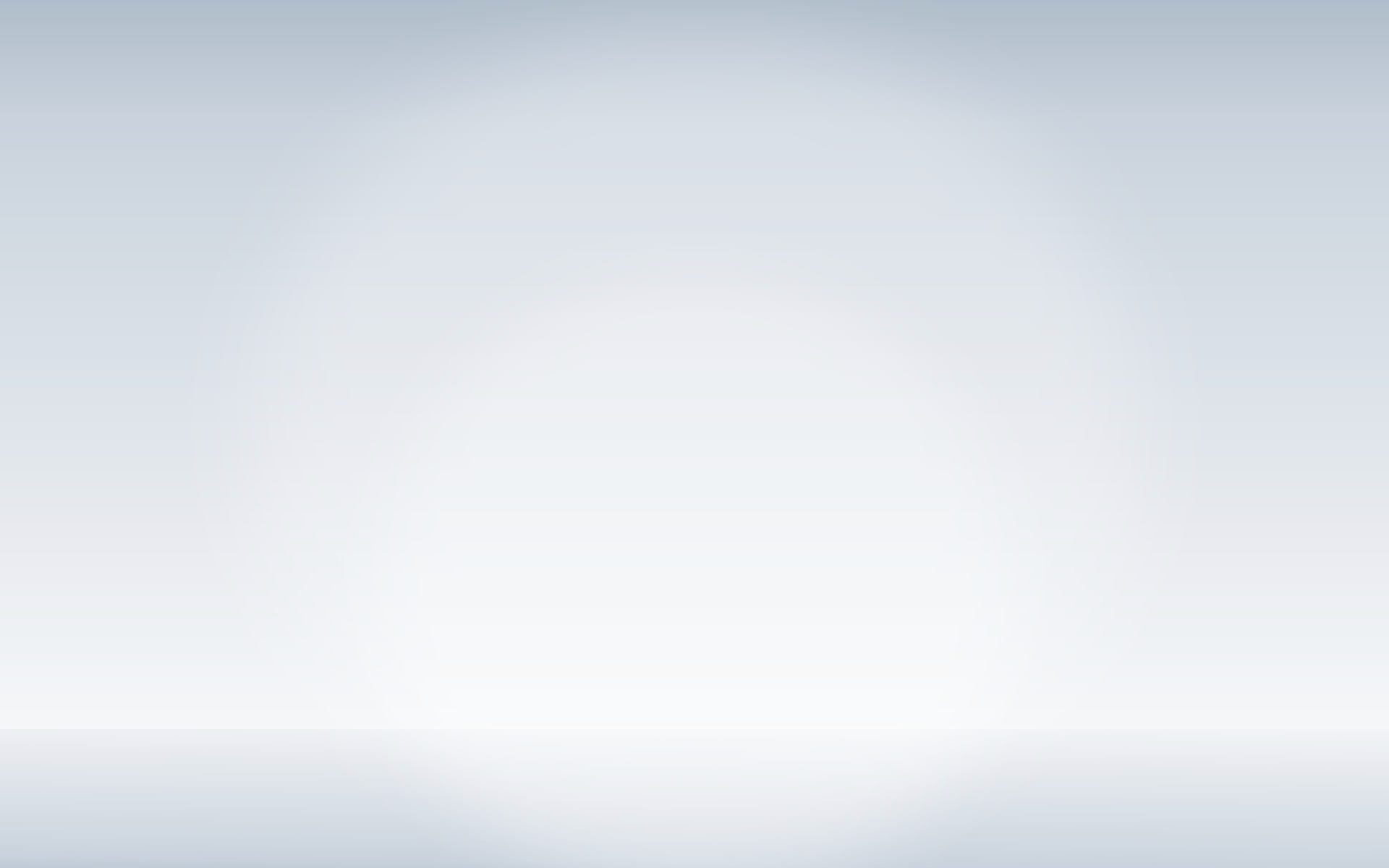 Молодец!
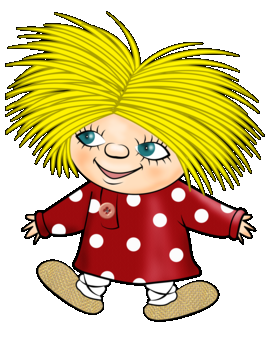 Попробуй ещё раз!
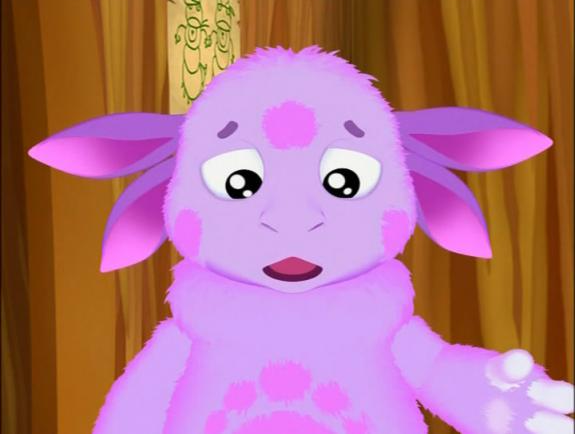 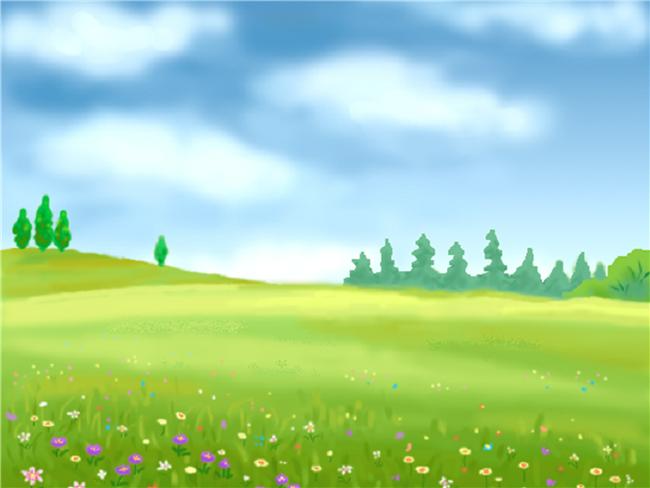 8
6
6
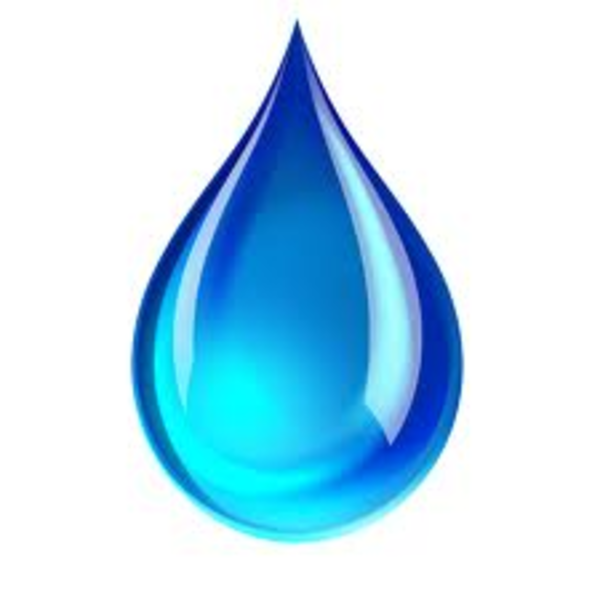 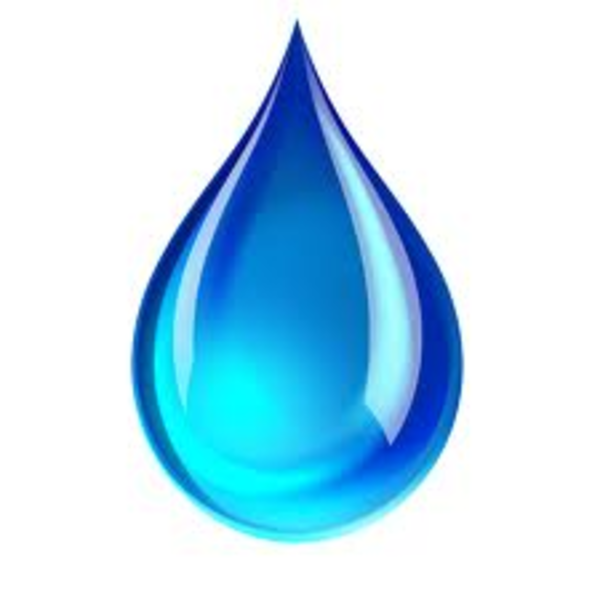 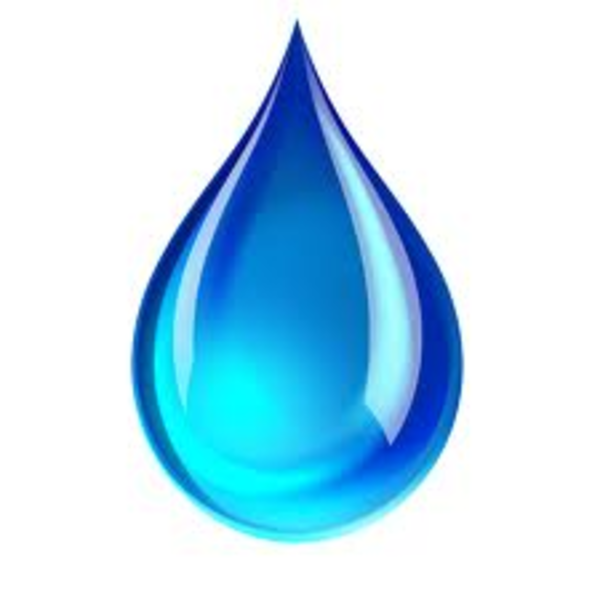 2
4
5
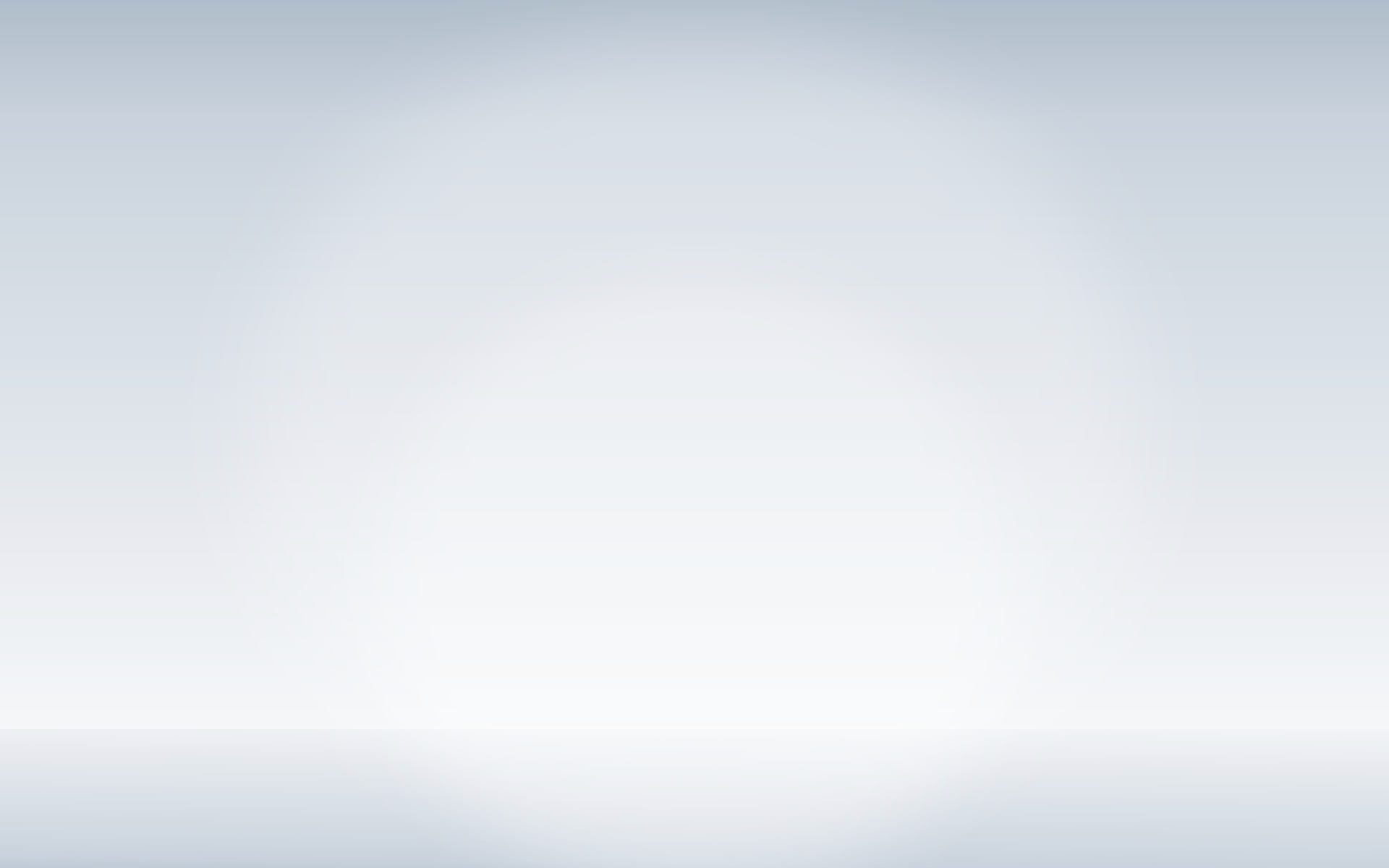 Молодец!
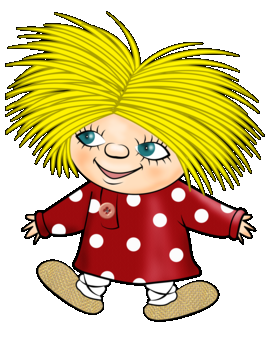 Попробуй ещё раз!
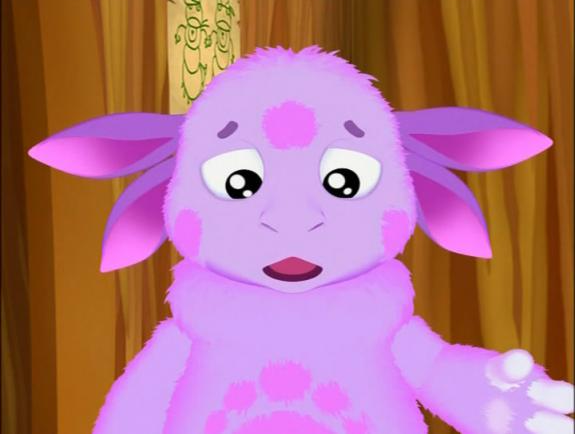 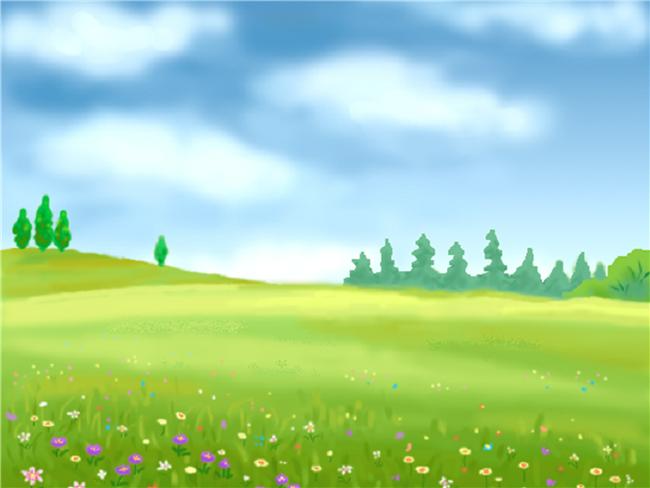 8
6
5
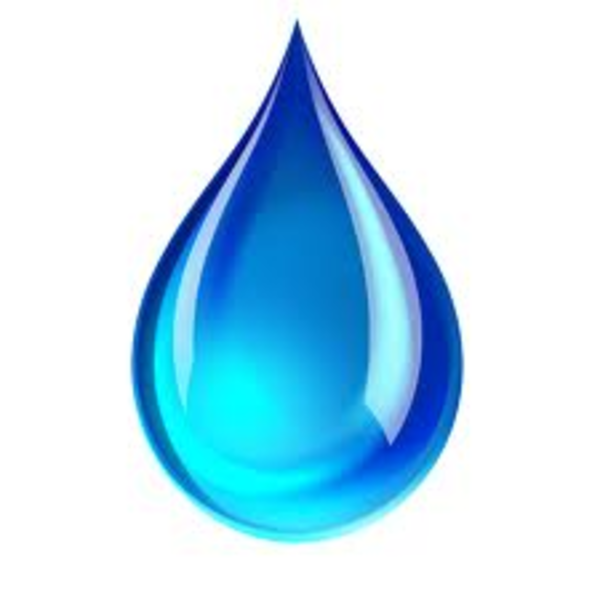 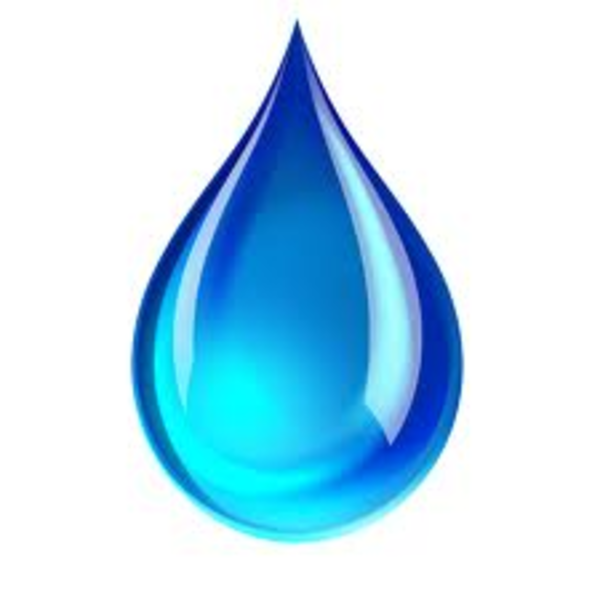 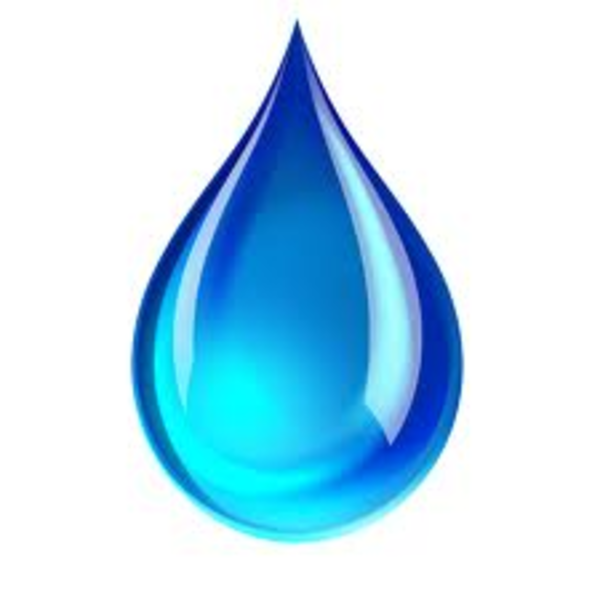 3
2
6
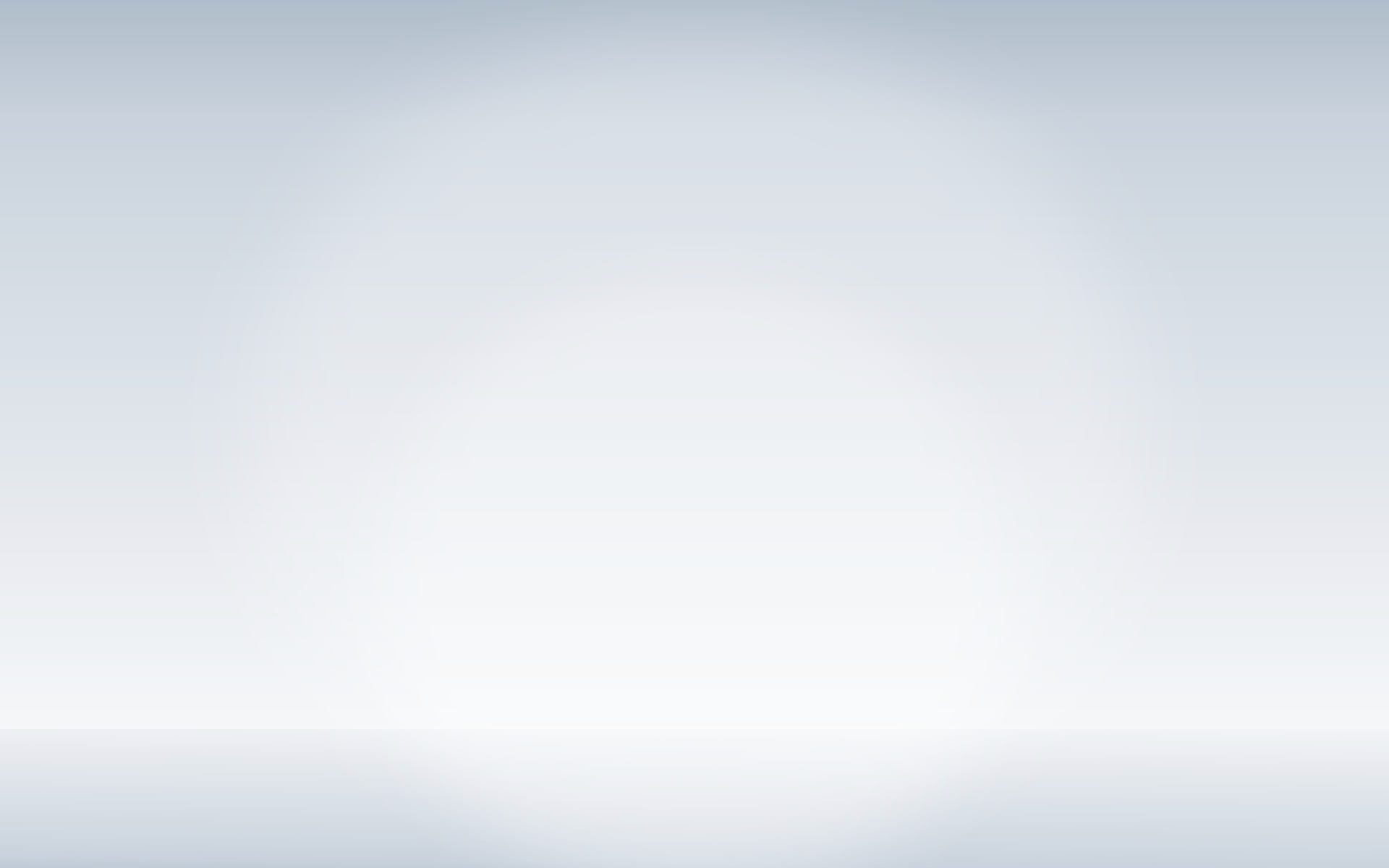 Молодец!
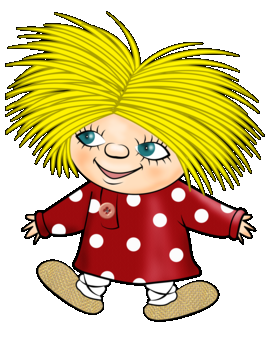 Попробуй ещё раз!
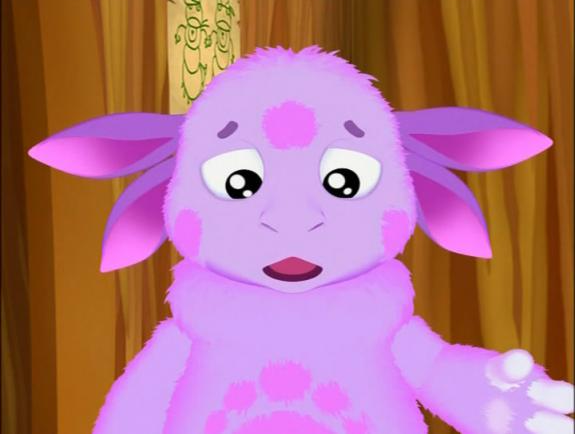 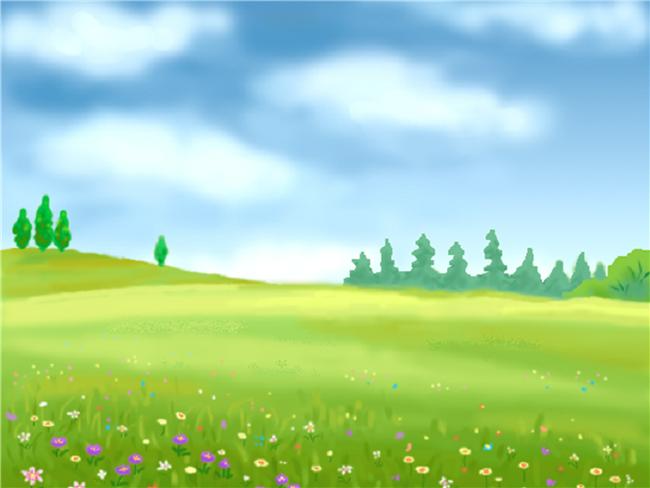 8
6
4
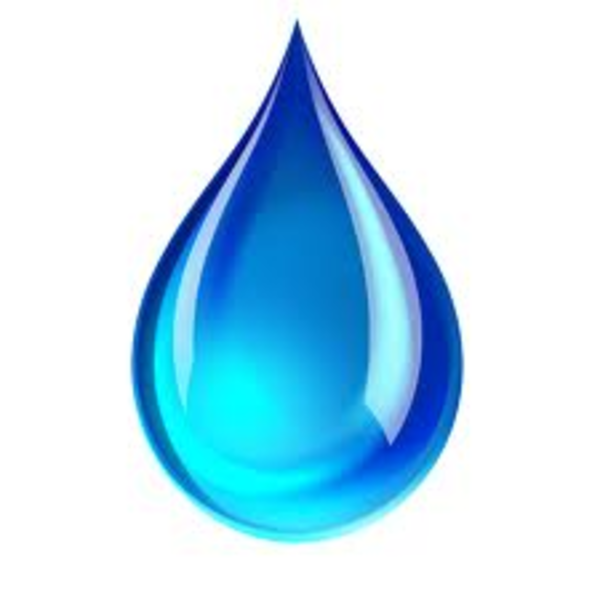 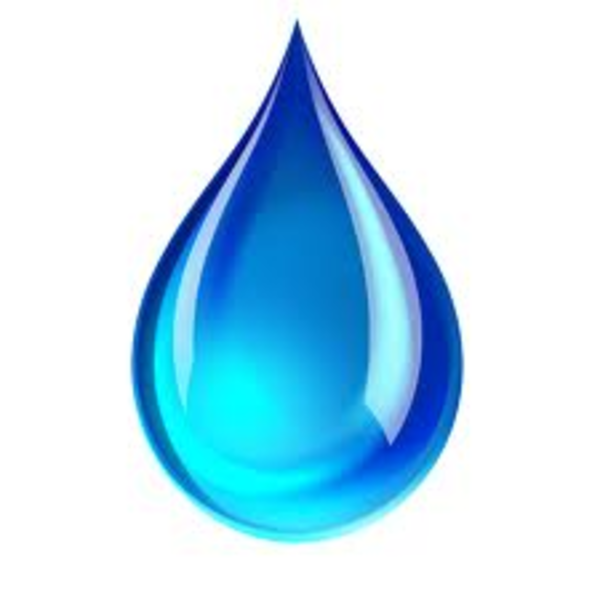 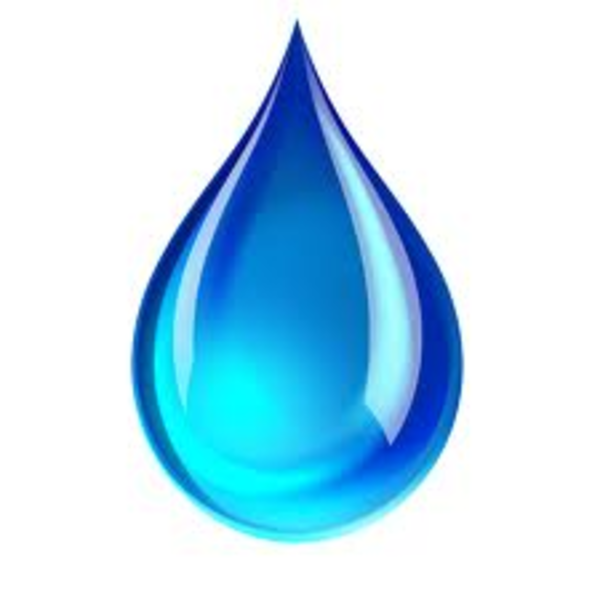 1
7
4
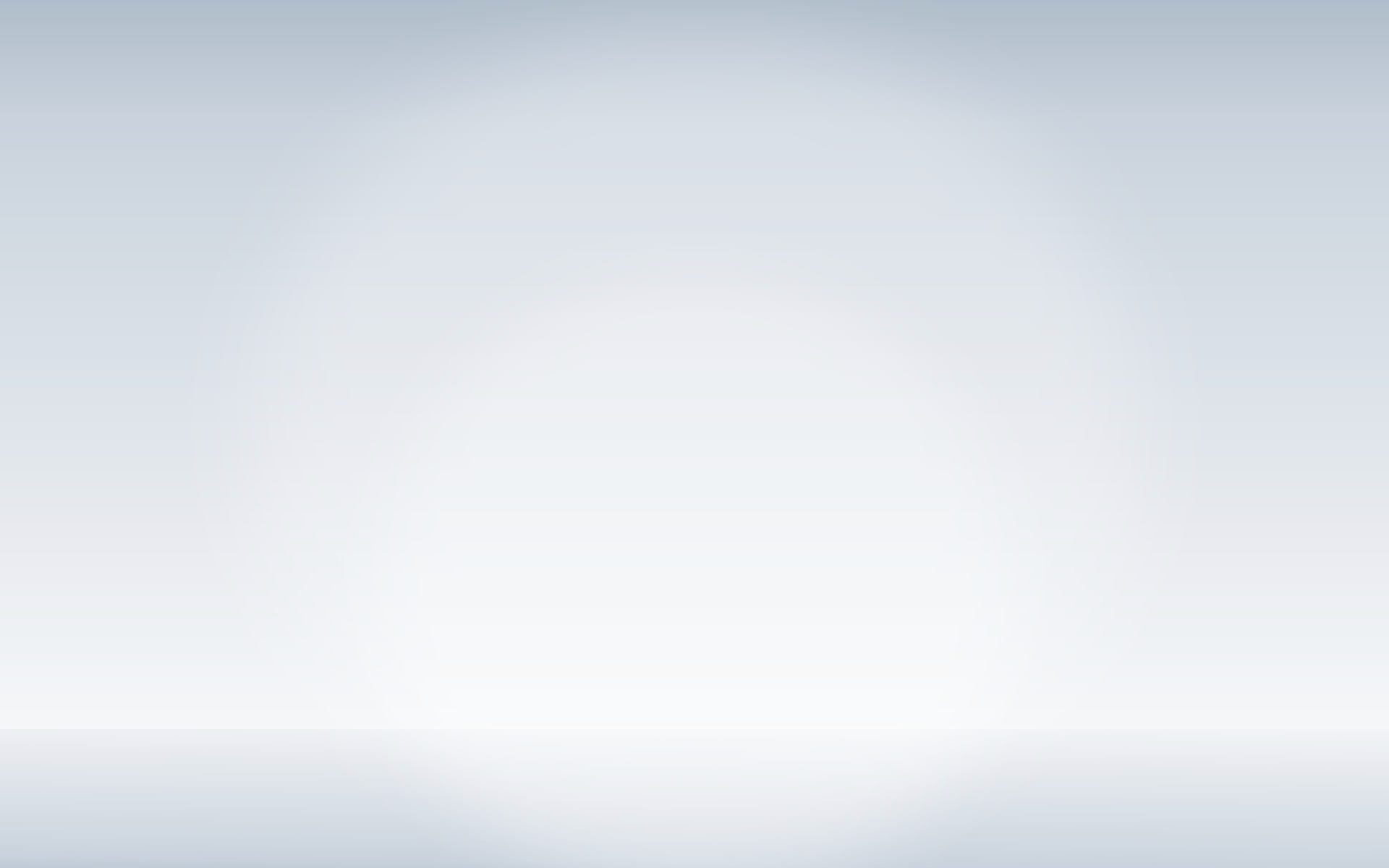 Молодец!
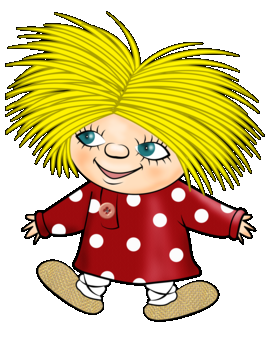 Попробуй ещё раз!
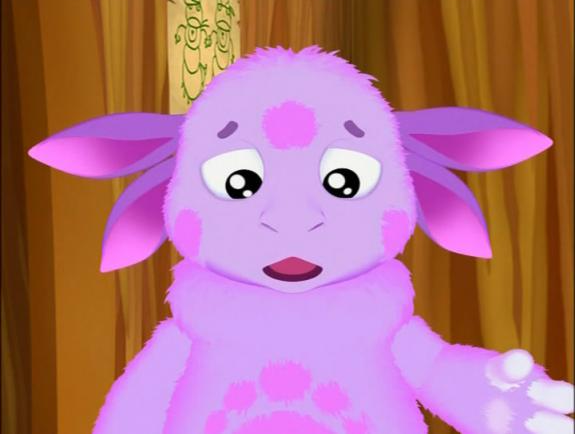 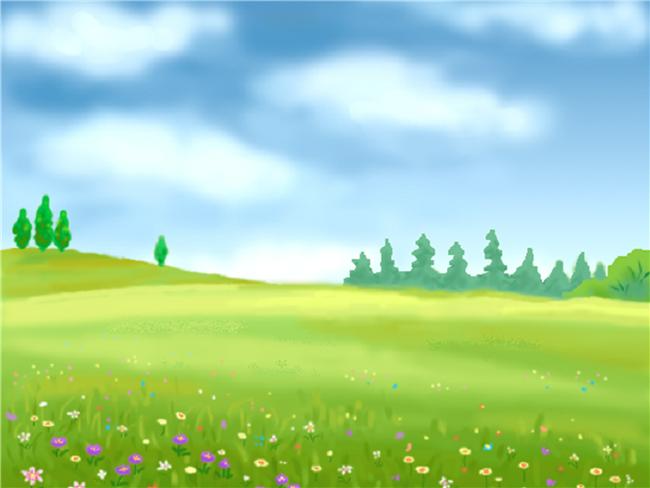 8
6
3
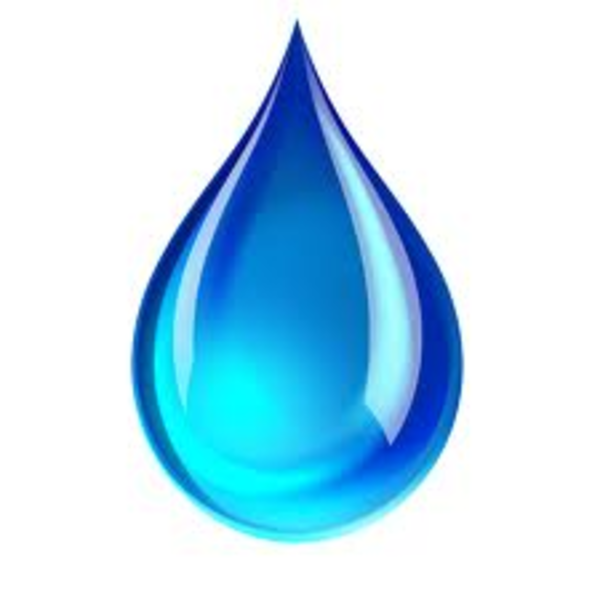 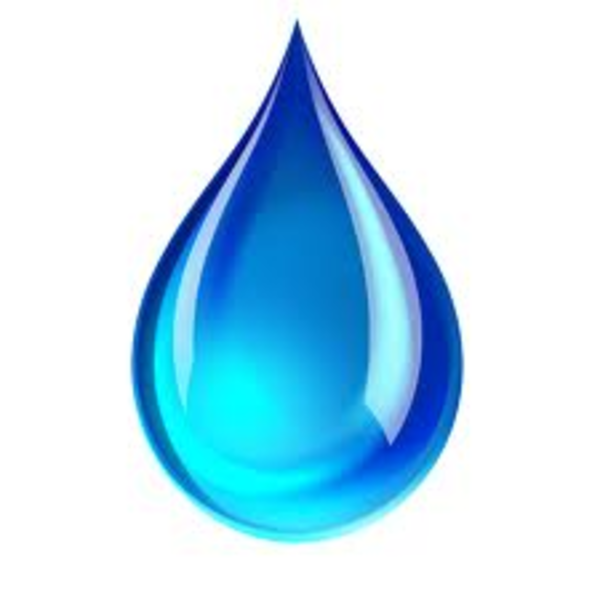 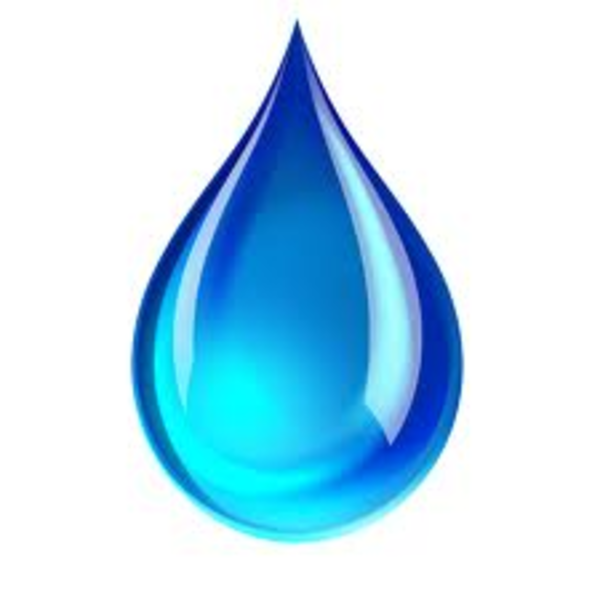 6
5
3
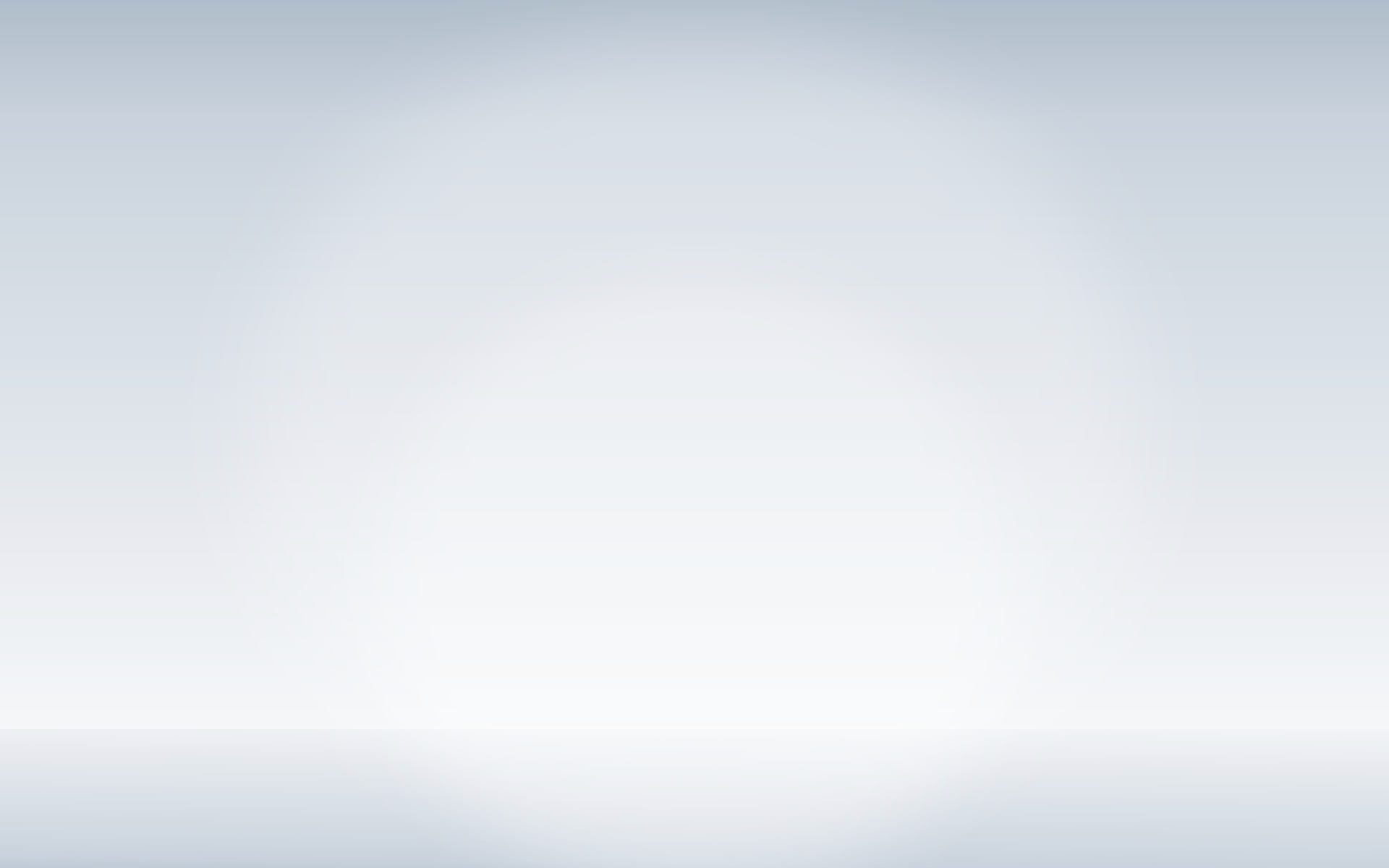 Молодец!
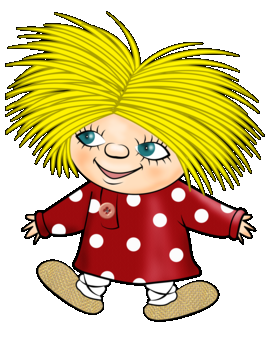 Попробуй ещё раз!
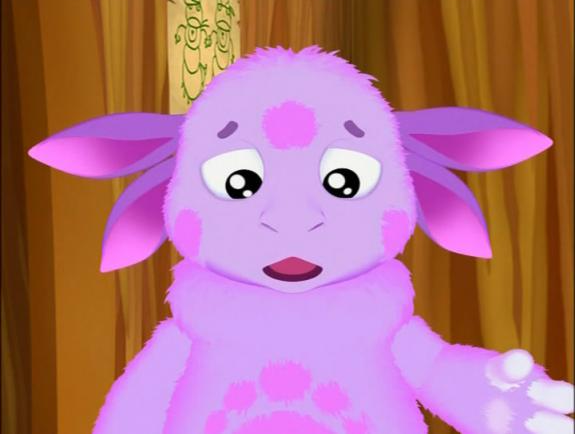 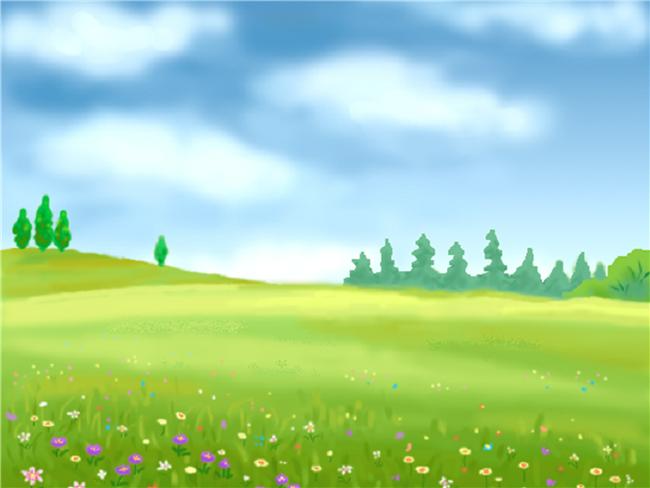 8
6
2
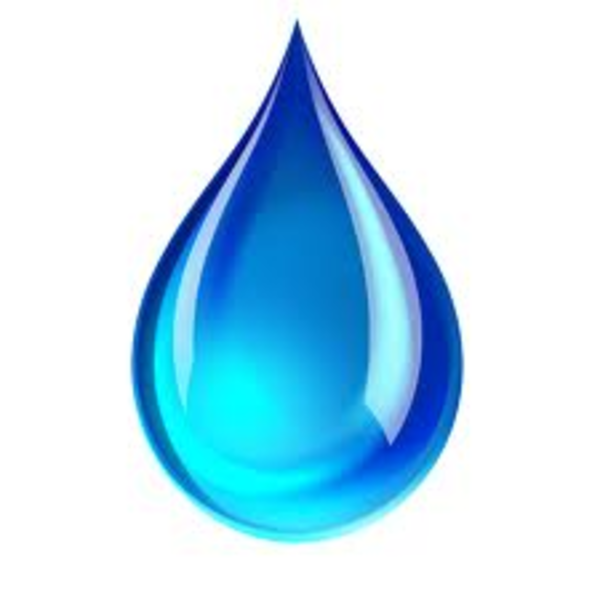 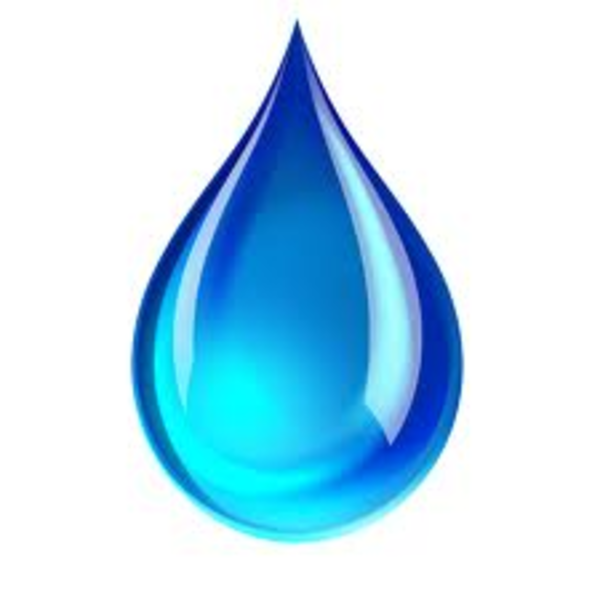 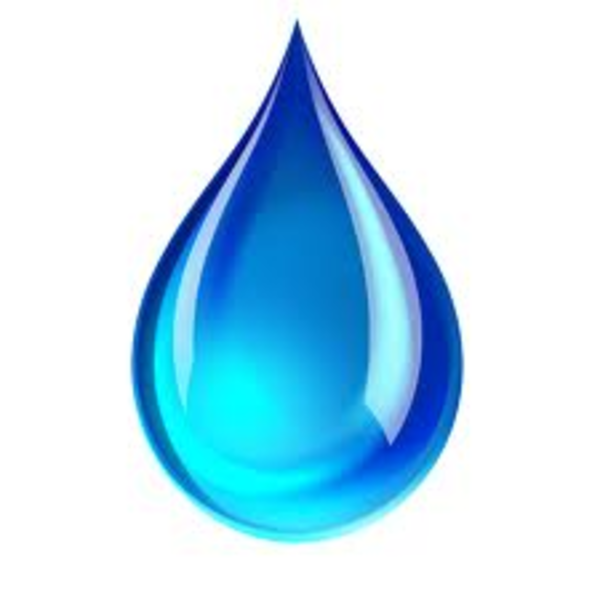 6
7
4
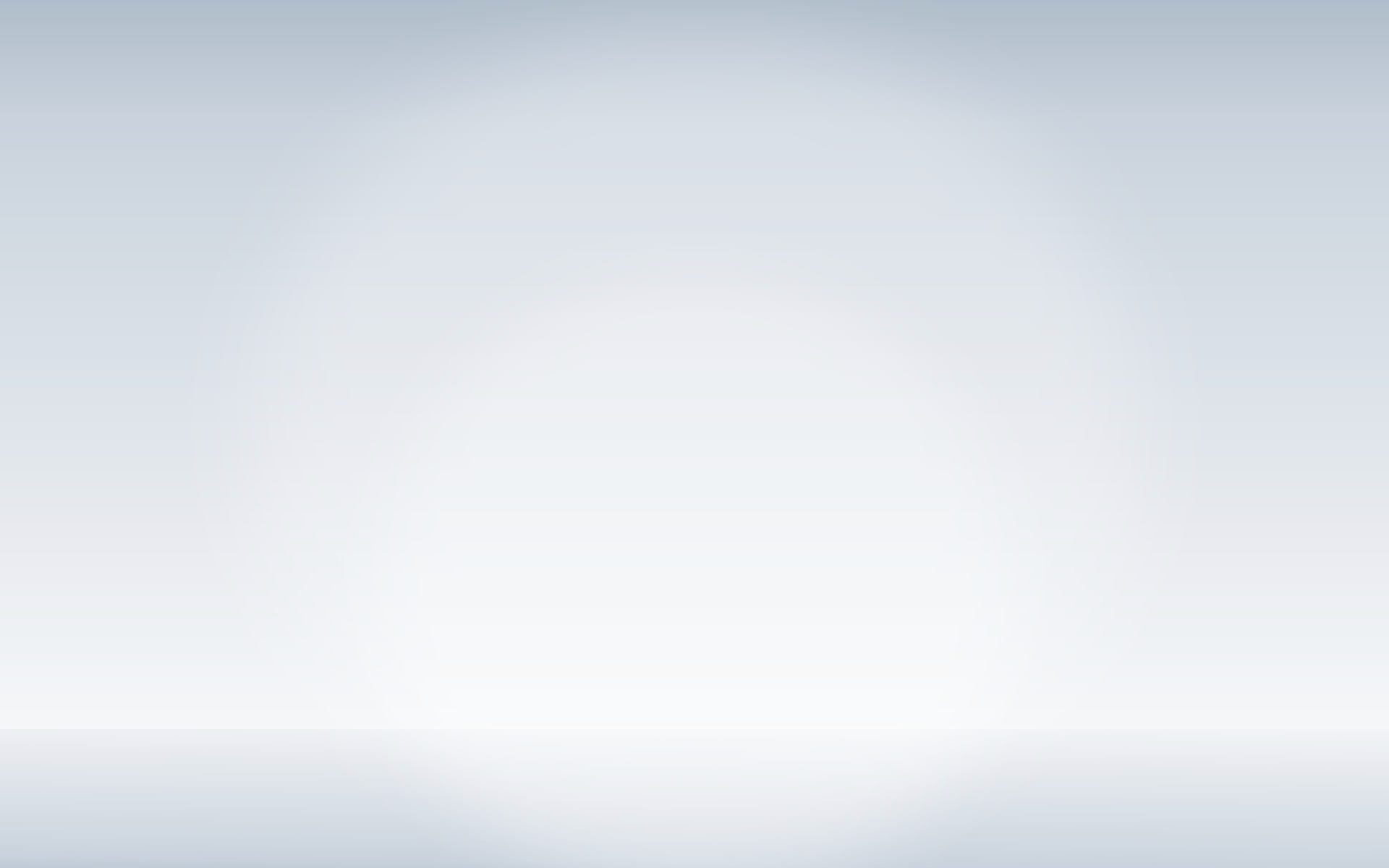 Молодец!
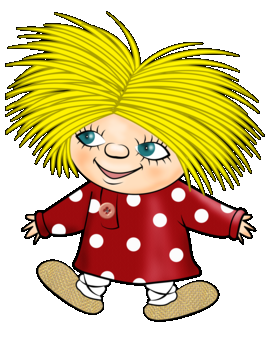 Попробуй ещё раз!
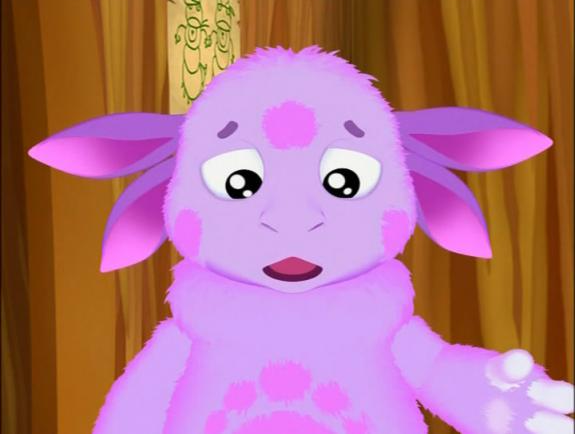 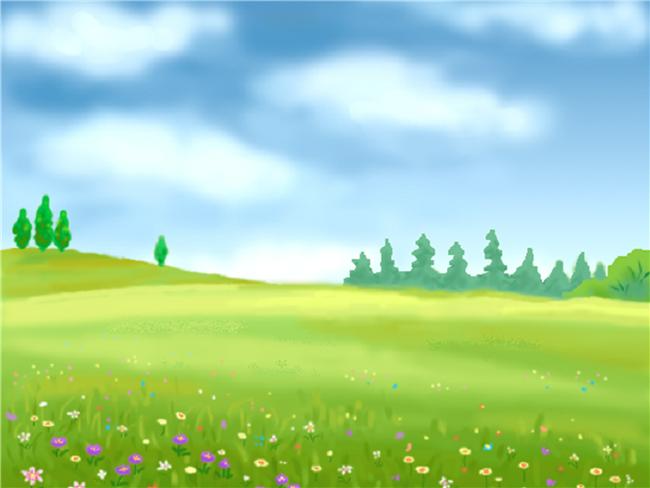 8
6
1
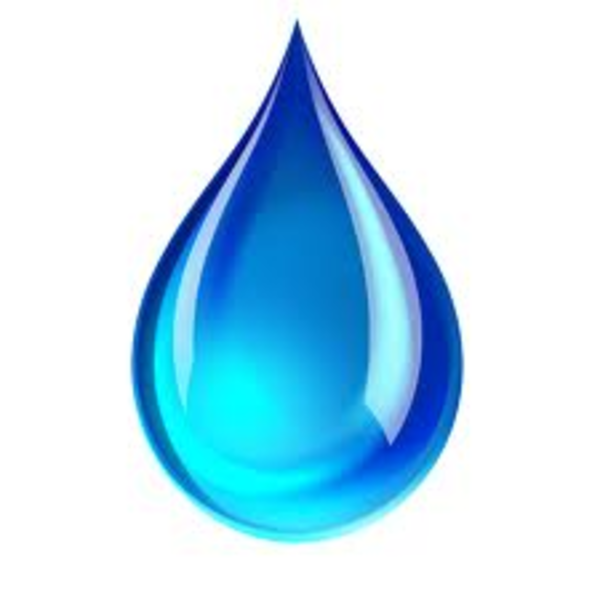 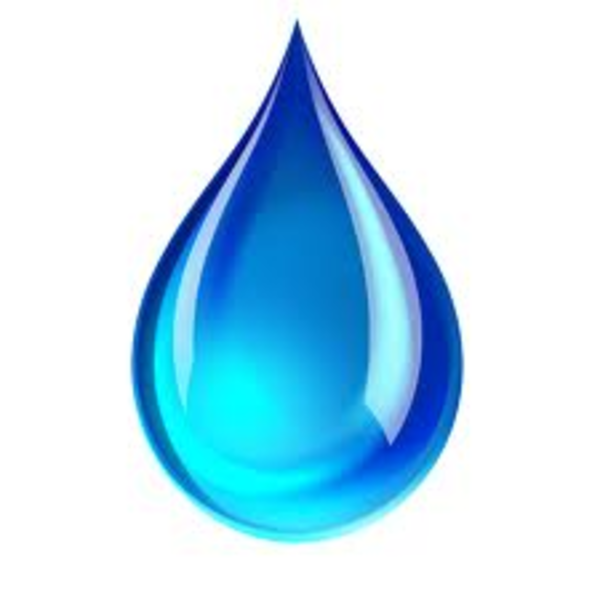 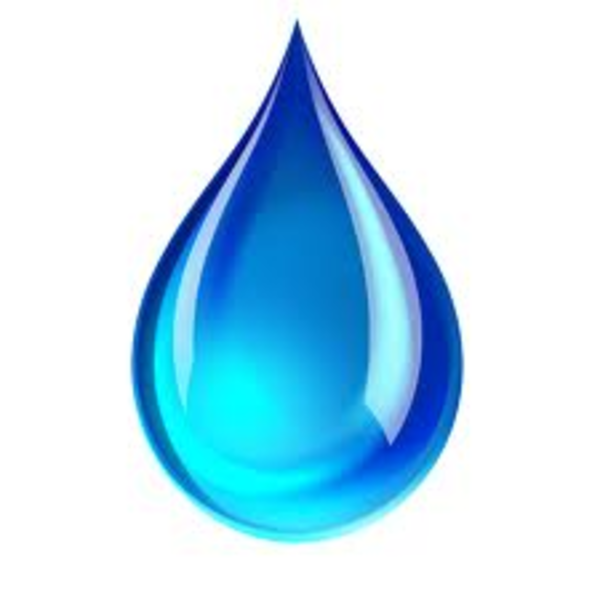 6
2
7
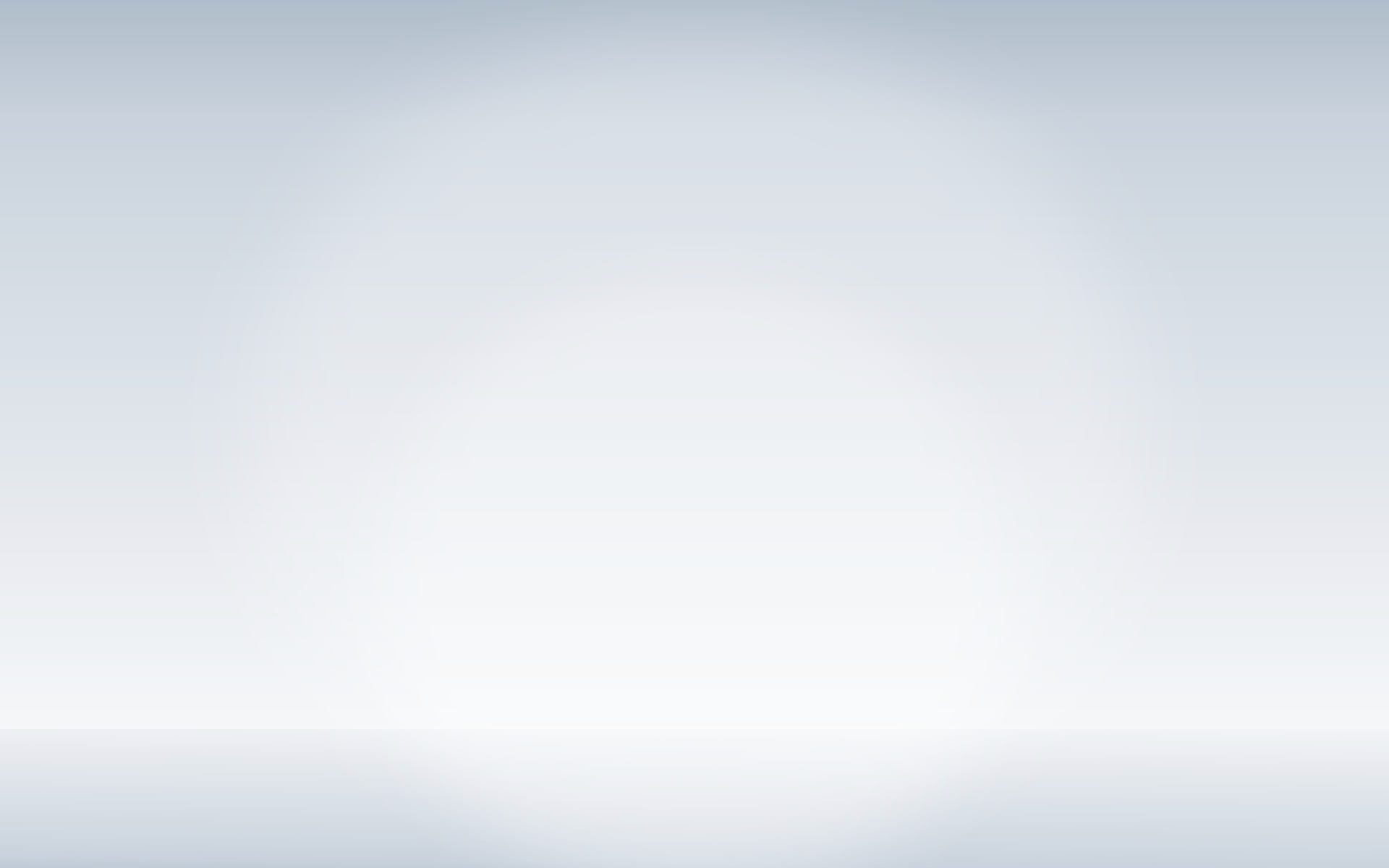 Молодец!
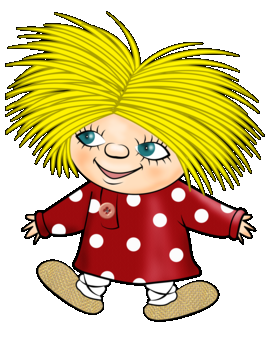 Попробуй ещё раз!
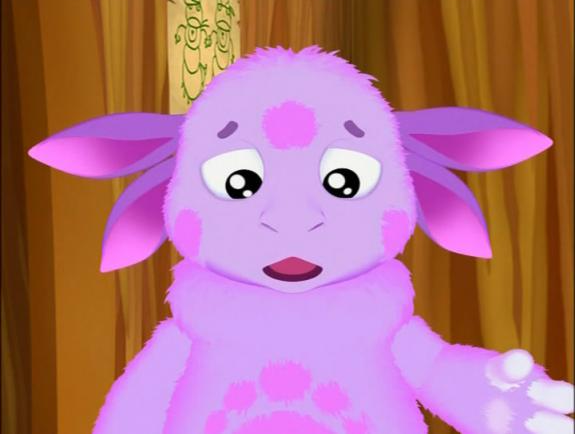 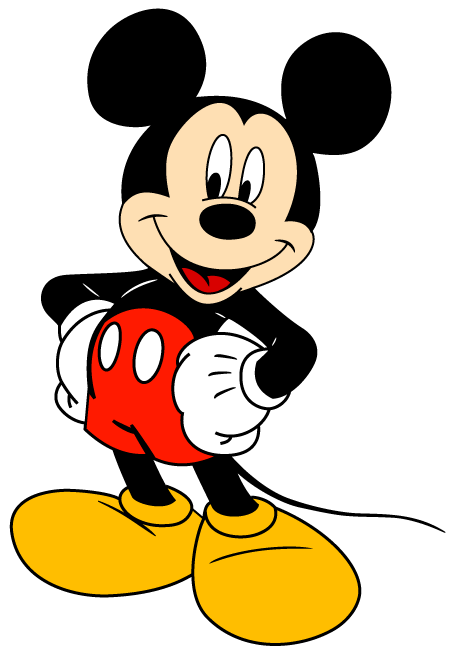 До свидания,
ребята!!!